North San Benito Groundwater Sustainability Agency
GROUNDWATER MANAGEMENT FEEJuly 14, 2021
Sustainable Groundwater  Management Act (SGMA)
Landmark legislation in 2014 in response to groundwater overdraft in other California groundwater basins
Includes comprehensive requirements for:
Forming  a groundwater sustainability agency (GSA) 
Preparing a groundwater sustainability plan (GSP) 
Meeting deadlines
Promotes local control
Provides for State assistance and if needed, State intervention
SGMA and the GSP Process
Implementation
Today
2040/2042
Achieve and demonstrate sustainability
June 2017: GSAs formed:
January 2022: GSP completion
June 2018: GSP started
San Benito County Water District GSA
Santa Clara County Water District GSA (Valley Water)
2021
Plan Development
GSP Preparation
Management Actions /  Monitoring
2020
Sustainability Criteria
Management Areas / Water Budgets
2019
Hydrogeologic Conceptual Model / Groundwater
Data Compilation / Data
Management System
2018
Plan Area / Institutional Setting
Community Workshops
Nov 14, 2018: Introduction to SGMA and GSP Process
June 18, 2019: Hydrogeologic Conceptual Model
Sept 23, 2020: Management Areas, Water Budgets, Sustainability Criteria
Dec 10, 2020: GSP Presentation to Public and Elected Officials of COH, SBC, Sunnyslope, San Juan Bautista
Mar 10, 2021: Implementation, Monitoring, Reporting, Projects, Management Actions, Funding
July 14, 2021: Public Meeting on Groundwater Management Fee
Aug 4, 2021: Presentation of Draft GSP
Nov 17, 2021: Adoption Hearing
Technical Advisory Committee Members
John Guertin, Harry Mavrogenes, Benny Young, Mike Chambless: County of San Benito
Mary Paxton, Bryan Swanson, Abraham Prado:  City of Hollister
Don Ridenhour, Drew Lander: Sunnyslope County Water District
Garrett Haertel: San Benito County Water District:
Roger Pierno: Santa Clara Valley Water District
Stan Pura: Mission Ranches
BobSwanson: Bob Swanson Ranch LLC
Greg Swett: San Benito County Farm Bureau
Jeff Micko: Micko Consultants
Paul Rovella: Johnson, Rovella, Retterer, Rosenthal & Gilles, LLP
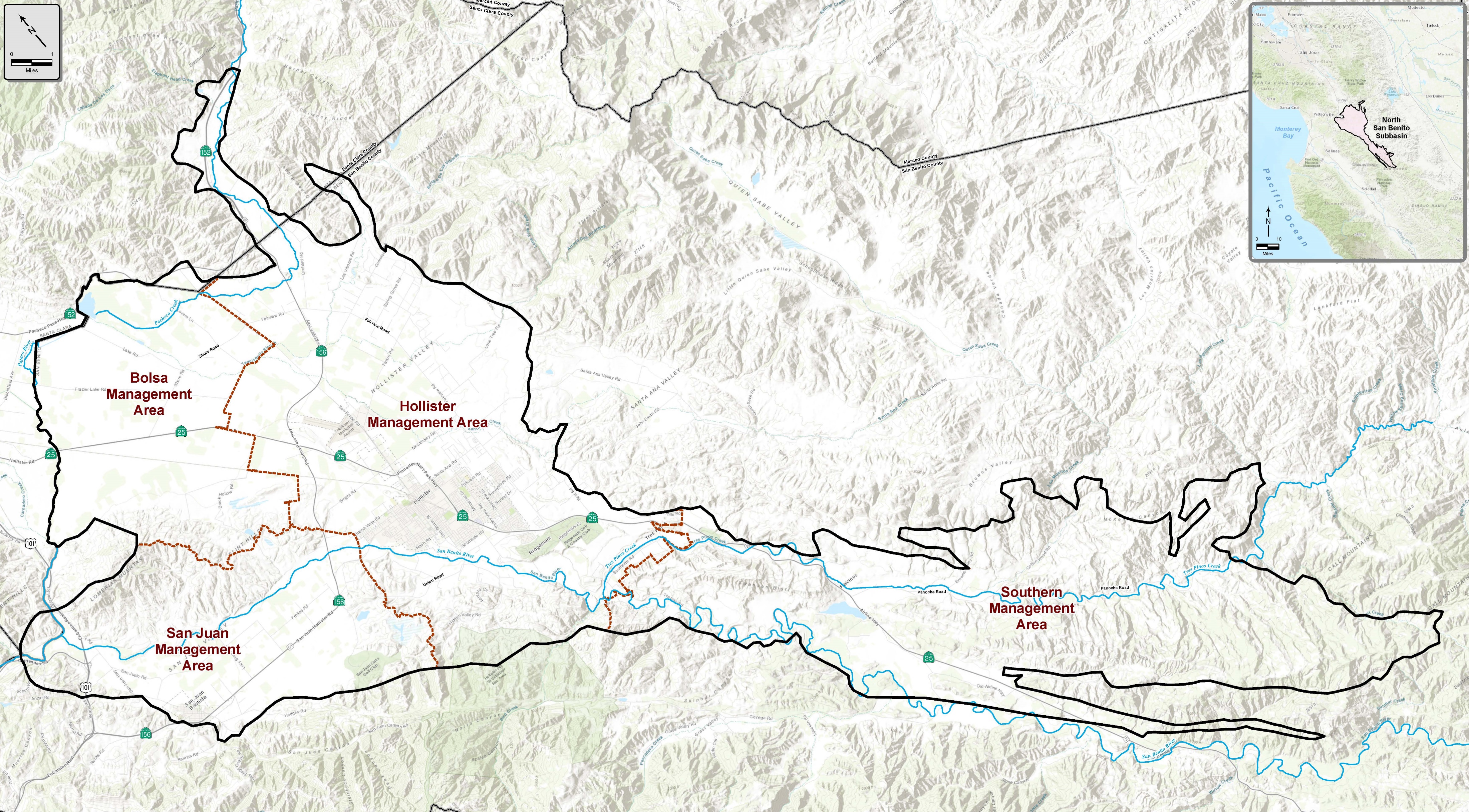 One Basin with Four Management Areas (MAs)
Based mostly on water supply sources:
Imported Central Valley Project water in Zone 6 and in Santa Clara County
Local surface water from Hernandez and Paicines reservoirs in  Zone 3
Overview of the GSP
Introduction
Plan Area
Hydrogeologic Conceptual Model 
Groundwater Conditions
Water Balance
Sustainable Management Criteria
Monitoring Network
Projects and Management Actions
Implementation Plan
References
8
Monitoring Well Installations
Installation of 6 deep wells to improve the data gaps in the deep part of the aquifer


Installation of 6 shallow wells for monitoring impacts on groundwater dependent ecosystems
Implementation: Monitoring and Reporting
Monitoring Program
Allows us to:
Track changes
Identify problems
Demonstrate sustainability
Climate
Surface water flow
Groundwater levels
Water quality
Groundwater pumping
CVP imports
Hernandez/Paicines
Percolation
Wastewater/recycling
Subsidence data
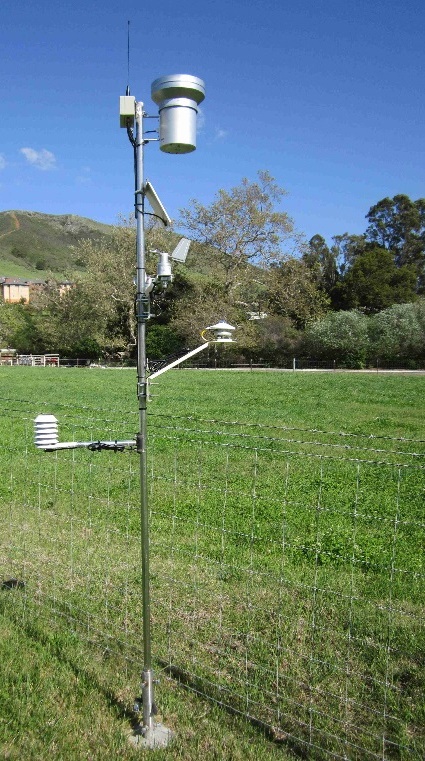 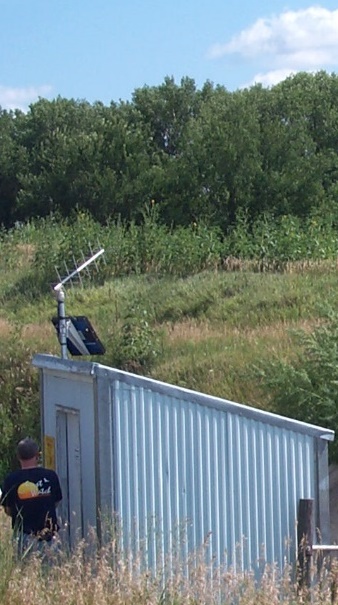 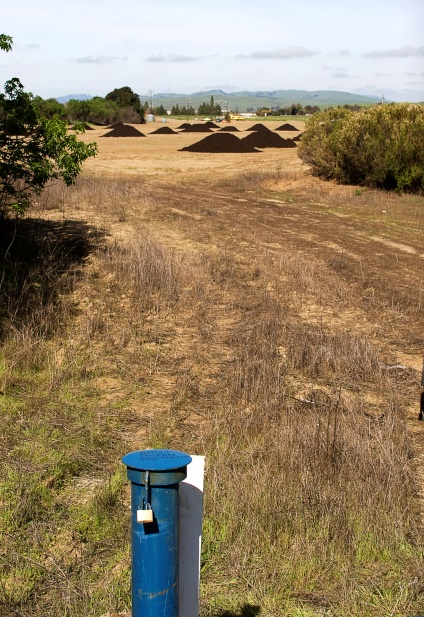 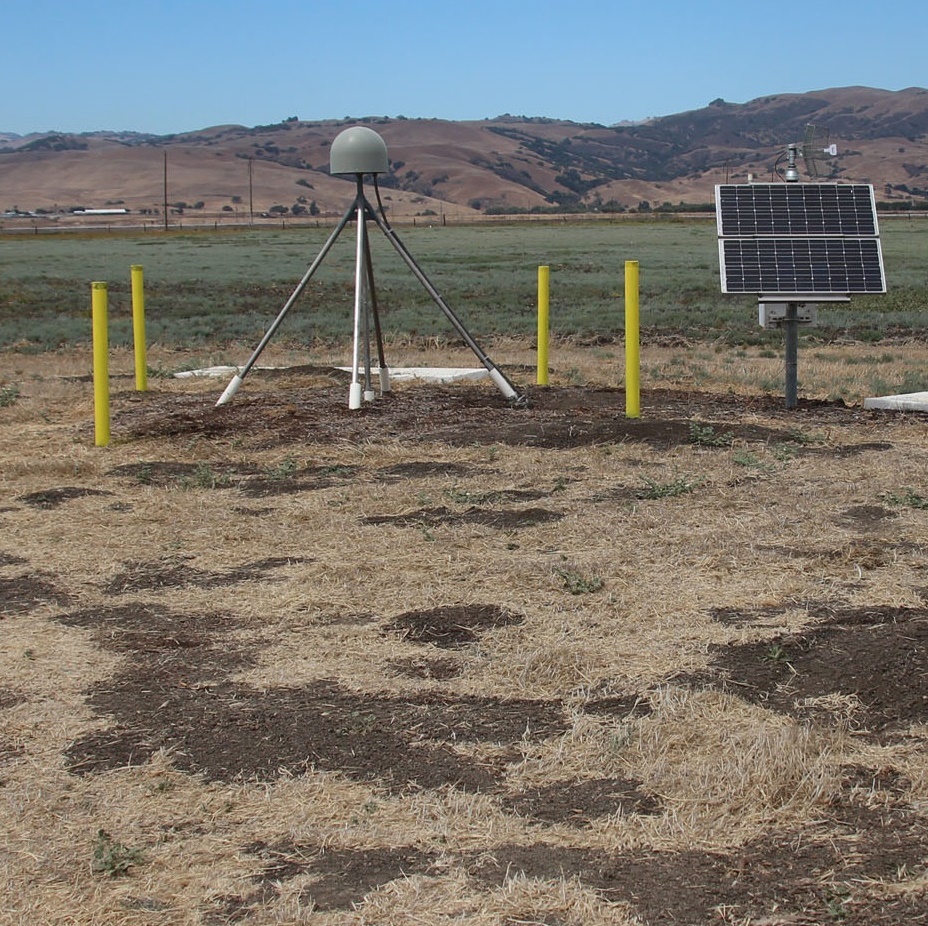 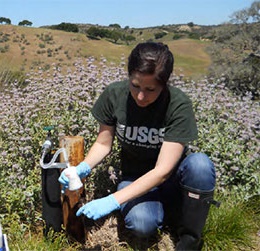 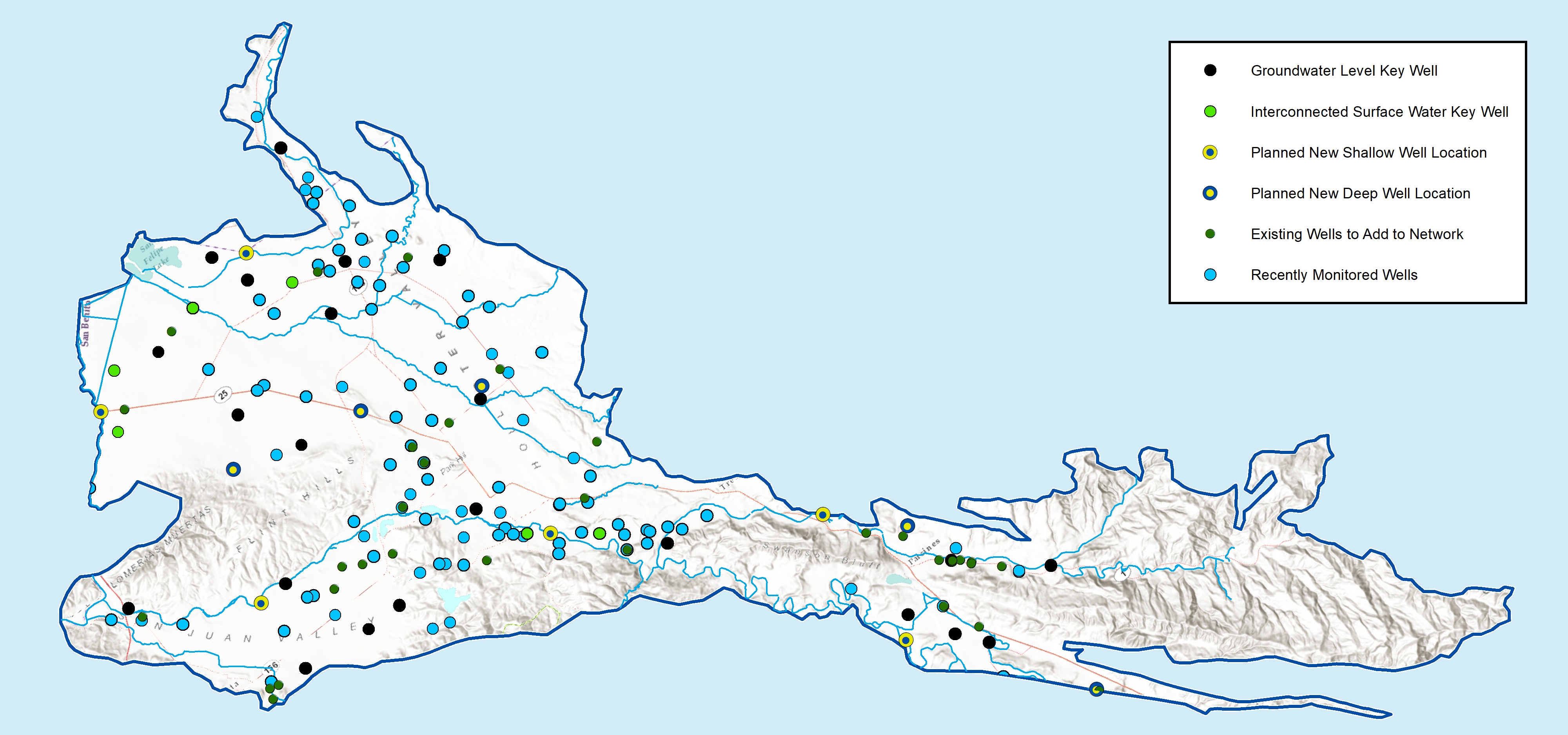 Groundwater Monitoring Well Network
22 Key Wells track groundwater levels
Additional monitoring for quality and shallow groundwater near streams
Adding new dedicated wells and expanding coverage across entire basin
12
Annual reporting will be expanded
SBCWD Annual Groundwater Reports have been prepared but need to cover entire basin
SGMA has more requirements 
Groundwater elevation data 
Groundwater extraction 
Surface water supply 
Total water use 
Change in groundwater in storage (use numerical model)
progress implementing the GSP
SGMA requires five-year GSP updates
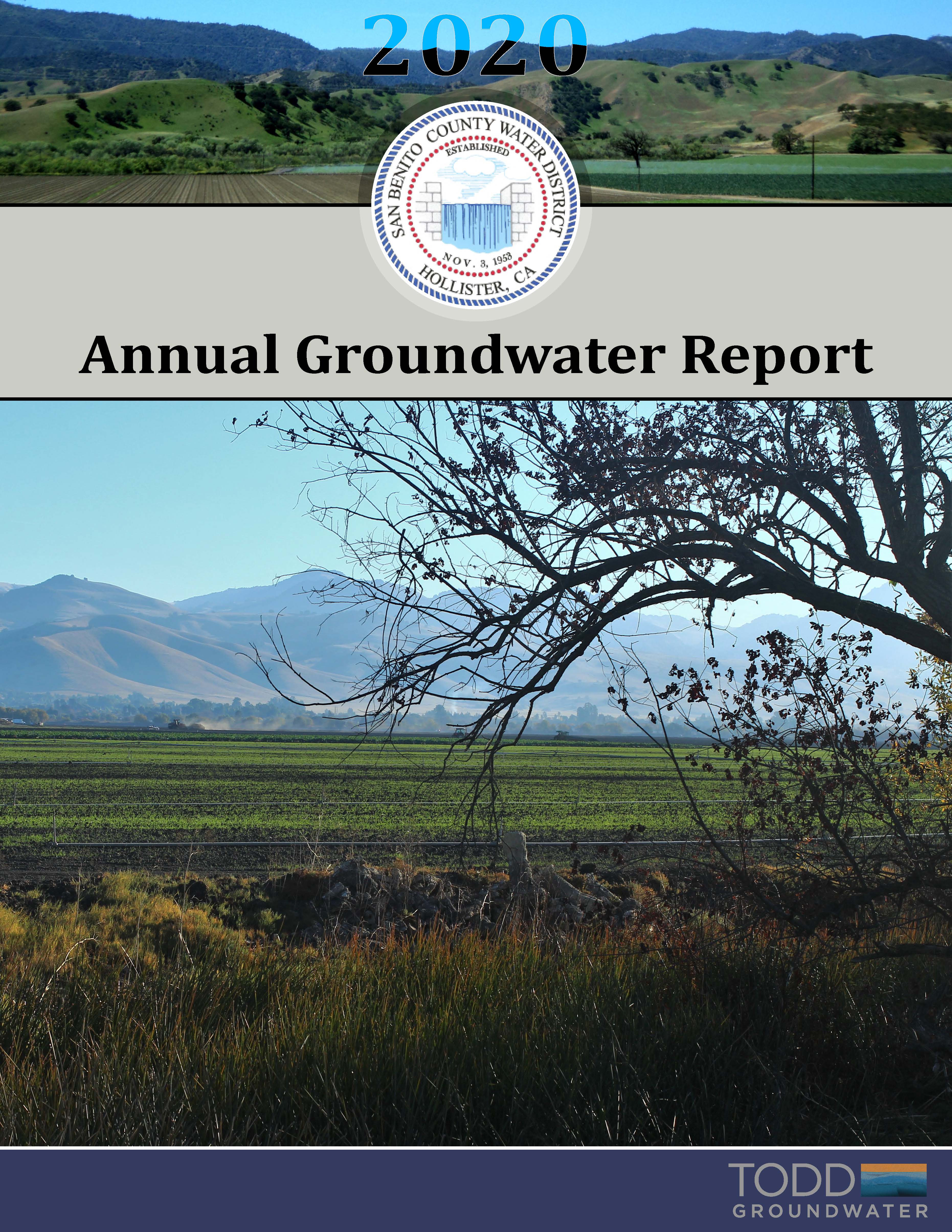 13
Measurement of basin-wide pumping is required
Multiple methods are available
Municipal providers use metering
Need an accurate methodology to evaluate agricultural and rural pumping
Currently evaluating remote sensing techniques
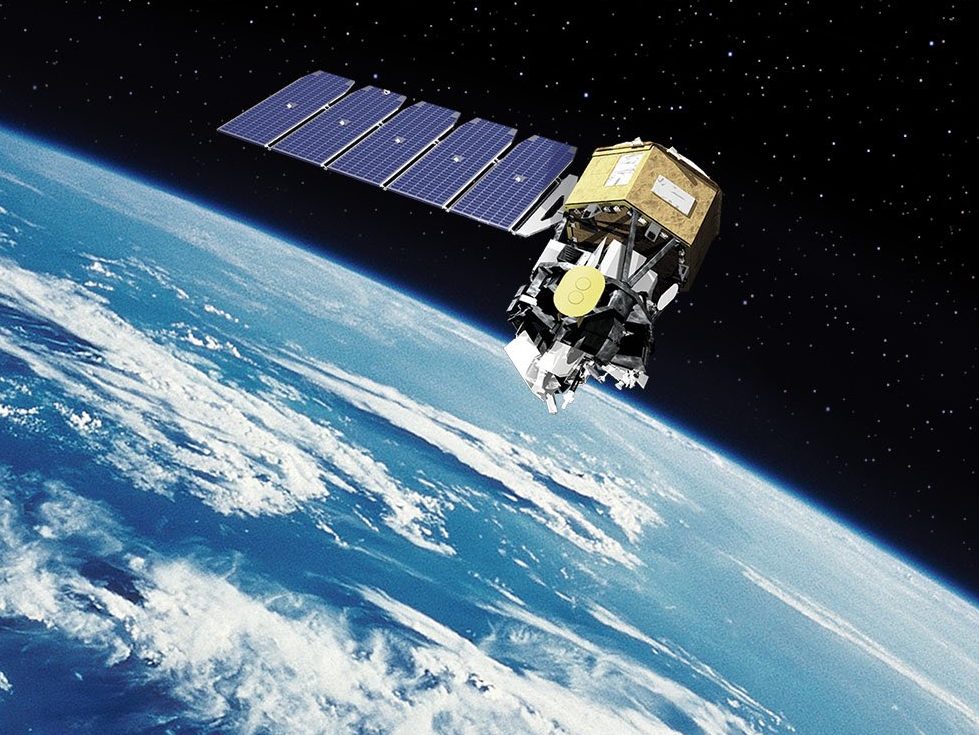 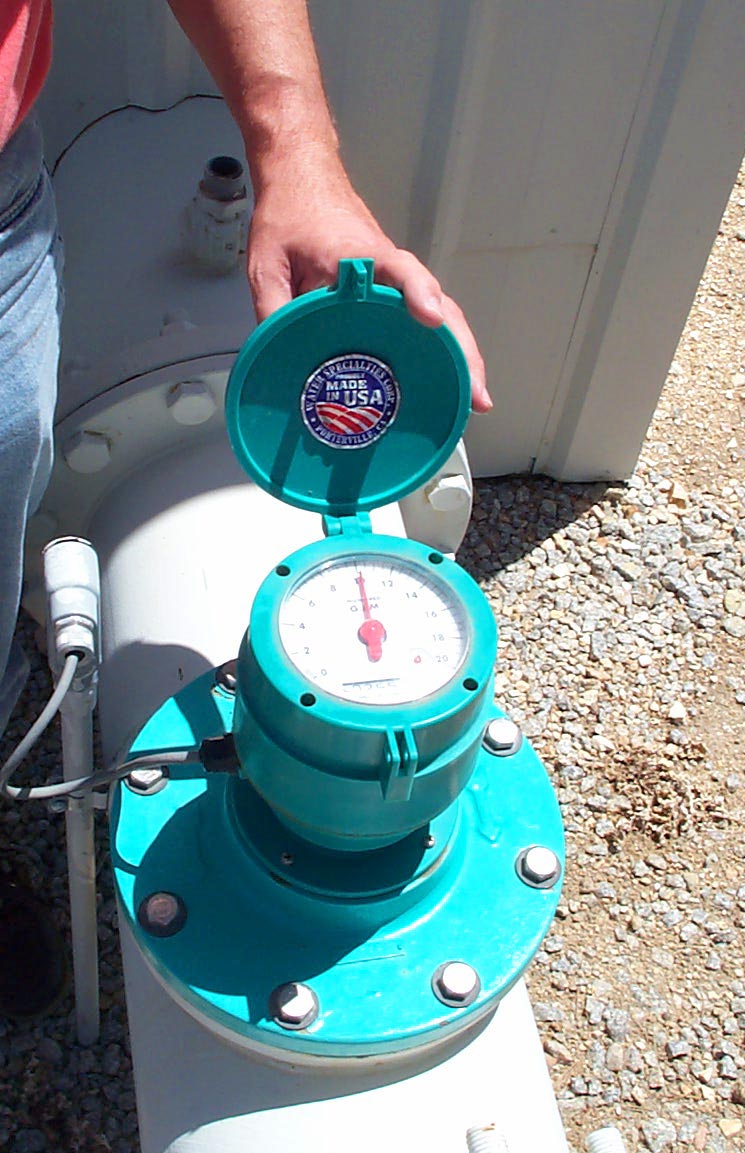 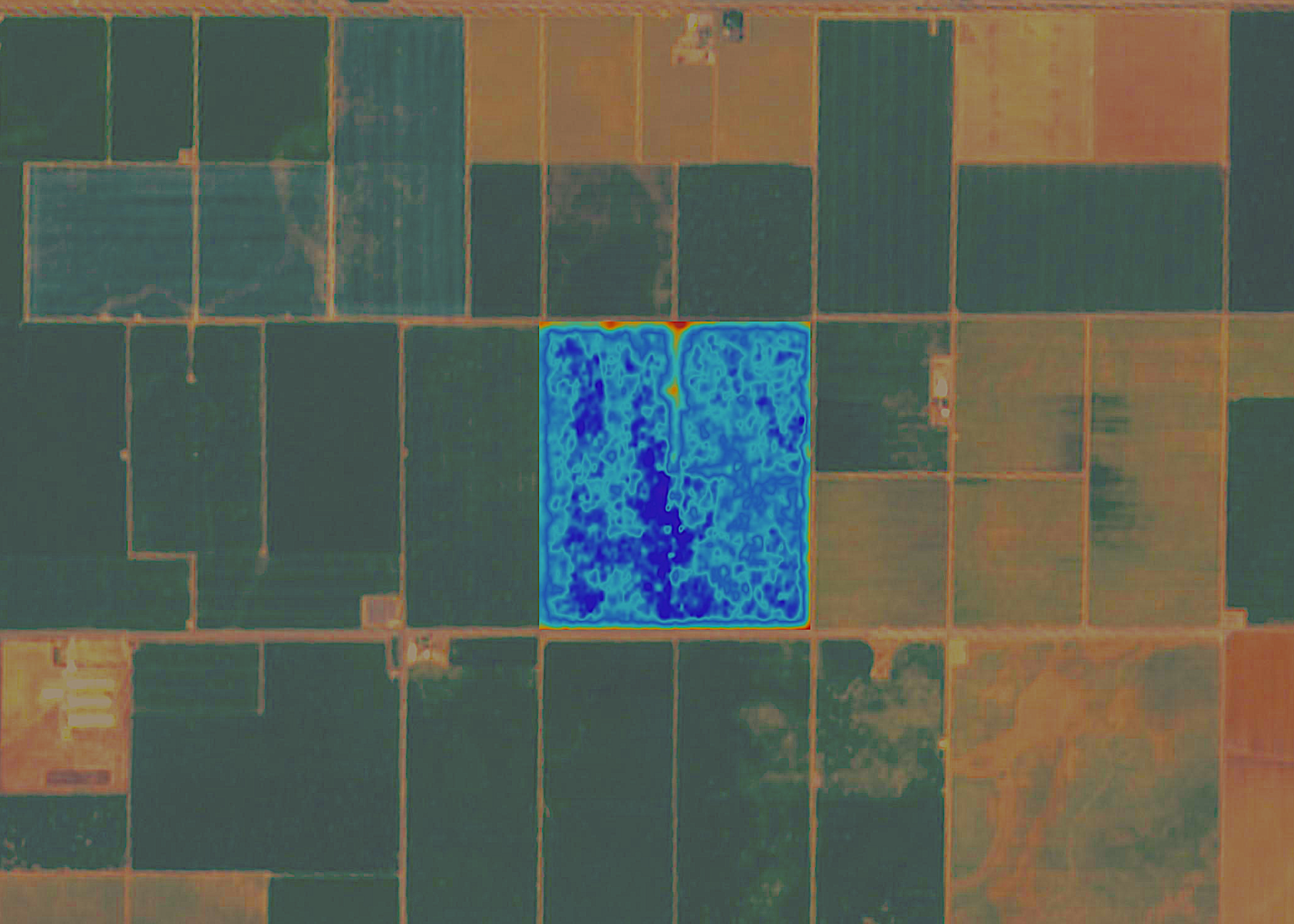 16
How will GSP implementation be funded?
Acreage-based funding to be established to:
 Recover local cost of GSP development
 Support annual activities:
Monitoring
Annual Reporting
Basin-Wide Measurement
Administration
Authority to Charge Fees
Water Code Sec 10730(a) A GSA may impose fees to fund costs of a GSP to prepare and amend a GSP including but not limited to monitoring and annual reporting.
Billing 
Urban users, direct billing to urban agencies based on acreage in service area
City of Hollister
Sunnyslope County Water District
San Juan Bautista
Santa Clara County Water District-direct bill to agency
All Other Land  Within the Basin Billed Through County Tax Rolls
Ag
Rural Parcels
Golf Courses
Large Industrial Users/Small Water Systems
16
Categorization for Land Based Funding
Categorization of Assessor’s Parcels in North San Benito Basin
Areas Benefitting from GSP
Upland Areas with Insignificant GSP Benefit
Major Municipal and Industrial Areas
17
Areas Benefitting from GSP
Based on topography, hydrology, current/recent land use
Parcels that overlie at least part of the valley floor areas, and/or show sign of irrigated agricultural or other water use on aerial imagery.
Includes:	
Small water systems 
Golf courses
Rural properties
Upland Areas with Insignificant GSP Benefit
Based on topography, hydrology, current/recent land use
Parcels that do not overlie any part of the valley floor areas
Do not benefit from overlying or being in close proximity to a principal aquifer
Show no signs of current or historical irrigated agricultural or other water use on aerial imagery.
Major Municipal and Industrial Service Areas
City of Hollister Service Area

Sunnyslope County Water District Service Area

City of San Juan Bautista Service Area
North San Benito Basin Parcel Attribution for SGMA Implementation Funding
GSP Development and Monitoring Well Costs
Other Agency Solutions
24
Other Agency Solutions
25
Avoid State Intervention
If the GSA does not impose fees, and as a result, cannot complete and implement the GSP, the state could intervene and impose fees
26
Questions?
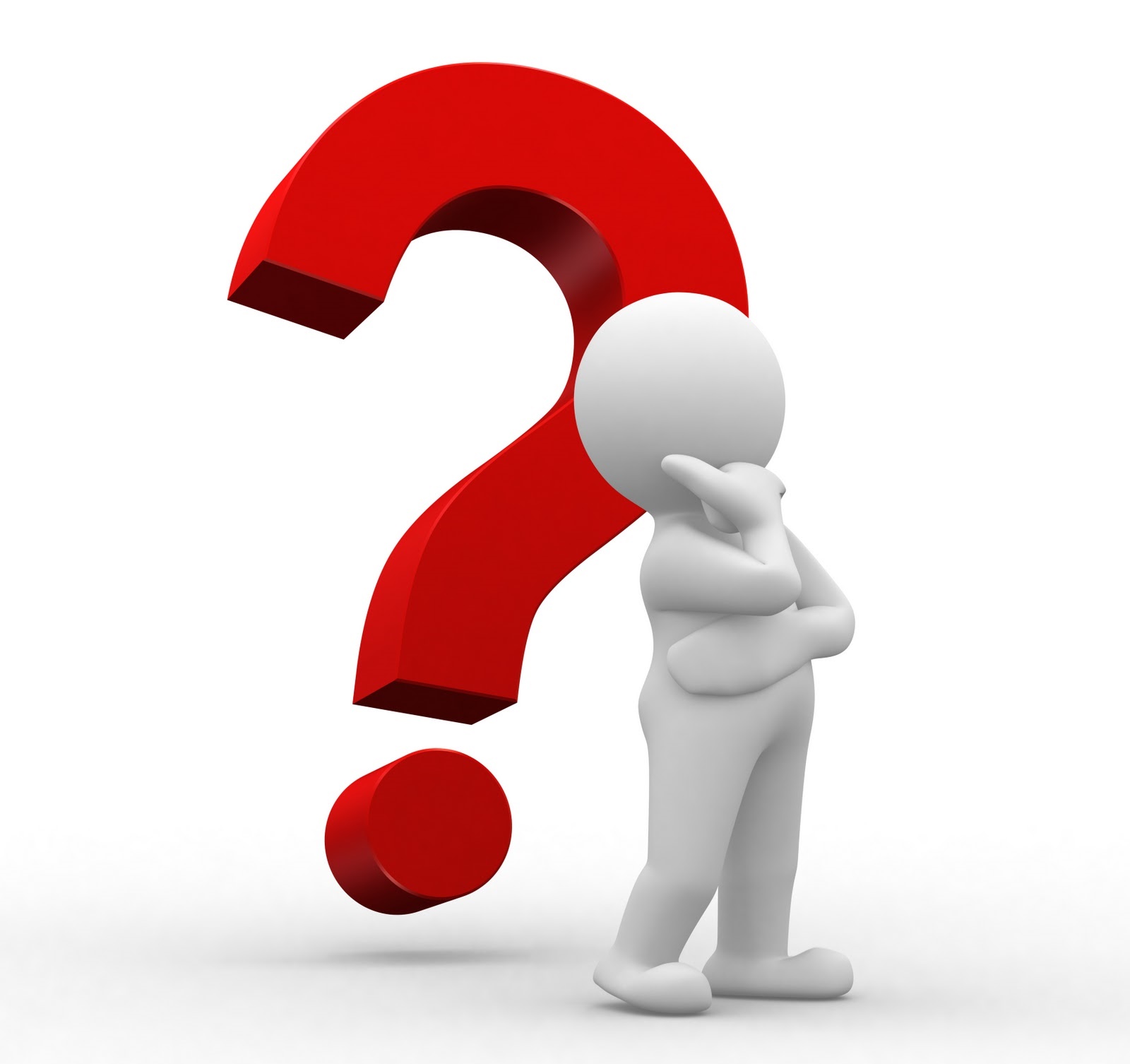